Risk Factors for Juvenile Offenders
Risk Factors for Juvenile Offenders
Introduction
Enduring phenomenon in US
Sustainable solutions have to struggle with underlying causes
Prevention has to begin with understanding the risk factors
[Speaker Notes: Juvenile delinquency is a key issue that has been enduring in the US society.  To understand the issue, there is a need to look into the underlying causes for juvenile offenders. Sustainable solutions have to address the issue in the early stages. To this end, prevention of juvenile delinquency has to begin by understanding the risk factors.]
Risk Factors for Juvenile Offenders
Environmental Actors
Peer delinquency – sensation seeking and impulsivity 
Poor parental management, community disorganization, Early caregiver disruption (Duran-Bonavila et al., 2017)
[Speaker Notes: There are various environmental factors that are associated with an increased risk of juvenile delinquency. The influence of peers is a key factor. The need to seek sensation and impulsive behavior is a key factor which leads to dragging into unwanted behavior channels. The issue of poor parental management is a key issue in which the influence of the parents as appropriate instructors is neglected as well as the affection needed for developing upright behavior. Early caregiver disruption is also a key issue that creates imbalance in the development of children leading to inappropriate behavior in later stages.]
Risk Factors for Juvenile Offenders
Psychological Factors
ADHD; impulsive temperament characteristics, emotional and behavior problems, substance or alcohol abuse, poor relationships with parents and peers, and mental health problem (Margari et al., 2015)
Low academic achievement
[Speaker Notes: Attention Deficit Hyperactivity Disorder is a mental health issue which has been linked to development of juvenile delinquency. 18% of juvenile offenders studied by Margari et al. (2015), were found to have symptoms of ADHD. Other key psychological factors that affect the individual include impulsive temperament characteristics, emotional and behavior problems, substance or alcohol abuse, poor relationships with parents and peers, and mental health problem. Low academic achievement is another factor which has been linked to later development of violent behavior.]
Risk Factors for Juvenile Offenders
Intelligence factor
Low intelligence – juvenile sex offenders have lower intelligence (Miyaguchi & Shirataki, 2014)
Antisocial behavior – direct disregard of right and wrong (Starikova et al., 2017)
[Speaker Notes: Miyaguchi and Shirataki (2014) have an extensive look into the intelligence factor to determine its influence on the development of juvenile delinquency. Juvenile sex offenders are found to have a lower level of intelligence as compared to non-sex offenders. This indicates a higher risk factor for low intelligence individuals to engage in delinquent behavior. Moreover, antisocial behavior is linked to low intelligence individuals in which there is a direct disregard of the right and wrong aspects (Starikova et al., 2017).]
Risk Factors for Juvenile Offenders
Conclusion
Factors grouped to environmental, psychological, and intelligence factors
Continued jail for delinquents does not solve root cause
Need to identify juvenile early and apply appropriate strategy
[Speaker Notes: Therefore, the key risk factors can be grouped according to environmental, psychological, and intelligence factors. The application of jailing as a solution to juvenile delinquent behavior is a key issue that may increase the problem. There is a need to apply root cause strategies that look at early identification of at-risk individuals. This can lead to identification of juveniles early in their age and apply the appropriate strategies to the issue.]
Risk Factor for Juvenile Offenders
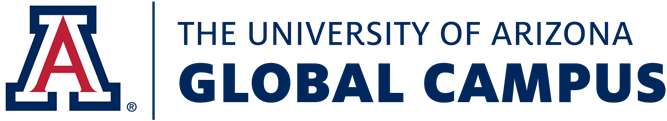 Conclusion
The detention and imprisonment of juveniles play a significant role in enhancing their likeliness to involve in crime. This argument means that the individual's mental status gets affected while in detention, leading to the violent nature of committing a crime. The youth's society directly impacts the development of risk among the juvenile in developing violent behavior and involvement in a crime. The detention of minors creates room for the development of violent behavior among youths.

Implications
The involvement of youths in crime is determined by society’s conditions in handling their behavior. For instance, the detention of youth culprits develops their ability in involving in violent crimes. The mental factor of detained juveniles changes to become violent, making society face notoriously violent criminals. Psychology professionals must offer mental support and correction help to the juveniles to ensure they do not turn out as violent criminals. Society and correction  professional must monitor and facilitate juveniles' behaviors that promote positive mental development without violent behaviors that may impact their welfare.
Abstract
The main aim of paper is to evaluate the risks factors for Juvenile Offenders. The juvenile offenders are reported to be involved in different crimes and ratio is getting increased. Moreover, the paper is written to know the various socio-economic factors being involved in it. The poster will include the involvement of children in the crime and the strategies to overcome it.
Background
It has been reported that the juvenile who show the delinquent behavior before reaching the adulthood are two or times at risk of becoming the violent crime offenders. The children and young adults are our future and there should be the strategies to overcome the crime-related behavior. The identification of risk factors for risk factors of crimes is important for betterment of juvenile.
Methods
There are two methods to collect the data i.e. primary and secondary. The data for the poster was collected by the secondary approach. The information was collected from the previous assignments and all the ideas were used to make a new concept to be used in poster. The conference presentation was an important stage and it was necessary to collect the data completely and in detail to determine the issues and risk factors for Juvenile Offenders. To get the better ideas and the opinions, I had chosen the secondary method to collect the data. After the data collection, the analysis and discussion was done. The implications of data is to be done to resolve the social problems.
Results
The findings showed that there is a huge role of self-development and social norms to develop the criminal attitude in the juvenile. The ignored and the careless juveniles are more attracted towards the crime and they become more violent with the time. They promote the violence in the society and the future is at risk as well. The detention in minorities create several mental health issues and children are at risk. 
References 
Cohn, M., van Domburgh, L., Vermeiren, R., Geluk, C., & Doreleijers, T. (2012). Externalizing psychopathology and persistence of offending in childhood first-time arrestees. European child & adolescent psychiatry, 21(5), 243-251.https://doi.org/10.1007%2Fs00787-012-0257-x
Colins, O. F., & Grisso, T. (2019). The relation between mental health problems and future violence among detained male juveniles. Child and adolescent psychiatry and mental health, 13(1), 1-11. https://doi.org/10.1186/s13034-019-0264-5
Risk Factors for Juvenile Offenders
References
Duran-Bonavila, S., Vigil-Colet, A., Cosi, S., & Morales-Vives, F. (2017). How individual and contextual factors affects antisocial and delinquent behaviors: A comparison between young offenders, adolescents at risk of social exclusion, and a community sample. Frontiers in Psychology, 8, 1825. https://doi.org/10.3389/fpsyg.2017.01825
Margari, F., Craig, F., Margari, L., Matera, E., Lamanna, A. L., Lecce, P. A., Carabellese, F. (2015). Psychopathology, symptoms of attention-deficit/hyperactivity disorder, and risk factors in juvenile offenders. Neuropsychiatric Disease and Treatment, 11, 343. https://doi.org/10.2147/NDT.S75942
Miyaguchi, K., & Shirataki, S. (2014). Executive functioning problems of juvenile sex offenders with low levels of measured intelligence. Journal of Intellectual and Developmental Disability, 39(3), 253-260. http://dx.doi.org/10.3109/13668250.2014.925103
Starikova, V. O., Debolskiy, M. G., & Oshevsky, D. S. (2017). Traits of antisocial personality of juvenile offenders. Psychology and Law, 7(4), 79-91